Baird 2021 Global Industrial Conference

November 10, 2021
1
[Speaker Notes: Good Afternoon

My name is Ted Harris, President, CEO, and Chairman of the Board of Balchem Corporation

With me today is Martin Bengtsson, Balchem’s CFO

I am looking forward to telling you a little about our special  company]
Safe Harbor Statement
During the course of this presentation, management may make forward-looking statements regarding financial performance and future events.
We will attempt to identify these statements by use of words such as expect, believe, anticipate, intend, and other words that denote future events. You should understand that, even though our forward-looking statements are based on assumptions we believe are reasonable when made, they are still subject to uncertainties that could cause actual results to differ materially from those in the forward-looking statements. 
We caution you to consider the important risk and other factors as set forth in the forward-looking statements section and in Item 1A risk factors in our Annual Reports on Form 10-K as filed with the U.S. Securities and Exchange Commission that could cause actual results to differ from those in the forward-looking statements as contained in this presentation. 
Forward-looking statements made herein are summaries of previous public disclosures, do not represent revised guidance, and we do not undertake to revise or update them from the date or dates of previous disclosure.
In the case of any presentation delivered during the company’s prescribed black-out periods, there will be no discussion or questions addressed regarding the current quarter’s expected performance.
2
[Speaker Notes: I would like to start by reminding you that we may make forward looking statements during today’s presentation 

And that actual results may vary]
Balchem Corporation
Balchem develops, manufactures, and markets specialty ingredients that help
 make the world a healthier place
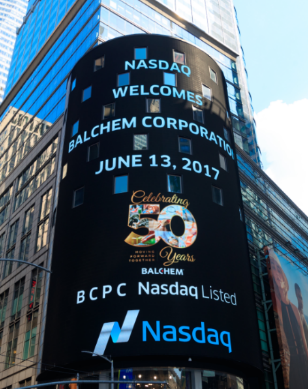 Highlights
NASDAQ: BCPC 
Founded in 1967
Headquarters:  New Hampton, NY
Approximately 1,300 Employees
21 Manufacturing Sites: 
17 in North America
  3 in Europe 
  1 in Asia
5 Technology Centers
2020 Revenues of $704M
2020 Adj. EBITDA of $174M or 25% of sales
2020 Cash Flow From Operations of $150M
A Global Health And Nutrition Focused Company With A 50+ Year History
3
[Speaker Notes: Balchem was founded in 1967 and we celebrated our 50th anniversary in 2017
but have really transformed over the last six years, almost doubling in size 
And outperforming the Russell 2000 by approximately 20%

We are a specialty ingredient manufacturer for health and nutrition markets; particularly Human and Animal Health and Nutrition

We are a $5B+ market cap company,
Traded on the NASDAQ
We finished 2020 with $704M in sales and a 25% Adj. EBITDA margin
21 plants, with 5 R&D sites in the U.S., Europe, and now Asia]
Leadership
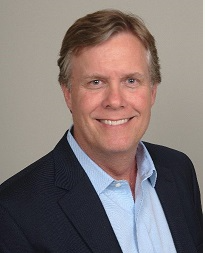 Ted Harris, Chairman and CEO
Joined Balchem in May 2015
Prior to Balchem was a Senior VP of Ashland Inc. where he held a   series of senior leadership roles over 10+ years
Independent director and member of the Board of Directors of Pentair plc.
MBA from Harvard University and bachelor’s degree from Lehigh University in chemical engineering
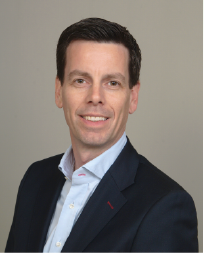 Martin Bengtsson, CFO
Joined Balchem in February 2019
Prior to Balchem had a 15-year career at Honeywell and most recently was CFO for the $11B Performance Materials & Technologies segment
Bachelor’s degree from Northwestern University in economics and began career as Senior Auditor for Deloitte
Executive Leadership
4
[Speaker Notes: I have been with Balchem over 6 years with 34 years in the specialty ingredients and chemicals markets

And Martin is into his third year with the company after a storied 15 year career at Honeywell in several of their specialty materials and chemicals businesses]
Balchem at a Glance
OTHER
SPECIALTY PRODUCTS
99% 
Nutrition & Health
(% of FY 2020 sales)
HUMAN NUTRITION & HEALTH
ANIMAL NUTRITION & HEALTH
99% Of Revenues Focused On Nutrition & Health
5
[Speaker Notes: We manage our company through 3 market facing business segments
Human Nutrition and Health
Animal Nutrition and Health
and Specialty Products

84% of our revenue comes from Human and Animal Nutrition & Health

and 15% from Specialty Products]
Segment Overview
99% 
Nutrition & Health
(% of sales)
Leveraging Solutions Across Segments
6
[Speaker Notes: You can see the markets served in each segment and that 3 core technologies, or solutions, are common to varying degrees across our four segments:
Micro-encapsulation (world leader)
The essential nutrient Choline (world leader)
And chelated minerals (where we are the world leader in Human Nutrition and we have a growing position in Animal Nutrition and Plant Nutrition)]
Vision and Mission
Our vision is clear; to make the world a healthier place


Our mission is to build a global nutrition and health company delivering trusted, innovative, and science based solutions to our customers
Committed To Building A Global Nutrition And Health Company
7
[Speaker Notes: At Balchem, we unite as a team behind the higher purpose
To make the world a healthier place

And we are focused on:
Building a global Nutrition and Health Company
by delivering:
Trusted
Innovative
and science-based solutions to our customers]
Strategic Focus
Strengthening Positions in Attractive, Growing Markets
Building scale, adding adjacent capabilities, expanding market and geographic reach, broadening our portfolio of solutions, investing in new science, enabling market awareness

Driving Organic Growth
Creating new demand through innovation, market penetration, new product launches, geographic expansion, and expanding addressable markets

Augmenting Organic Growth through Strategic Acquisitions

Maintaining a Healthy Margin Profile, Strong Cash Flow, and Solid Balance Sheet to Execute
Staying Focused
8
[Speaker Notes: Our strategic priorities are:
Building larger, stronger, better positioned Human and Animal Nutrition and Health businesses 

Driving growth, both organically and inorganically within these businesses
For example, within the Human Nutrition and Health business, we feel like we are just in our infancy as Choline and Mineral nutrition awareness grows, based at least in part on the clear health benefits of these important nutrients
And within Animal Nutrition and Health, we are similarly in an early stage of growth, where we have significant market penetration opportunity ahead of us

And accomplishing all of that while maintaining our healthy margin profile and continuing to generate strong cash flows]
Balchem Growth Platforms
Human Nutrition & Health
Animal Nutrition & Health
HUMAN NUTRITION & HEALTH
ANIMAL NUTRITION & HEALTH
Growth over 5 years
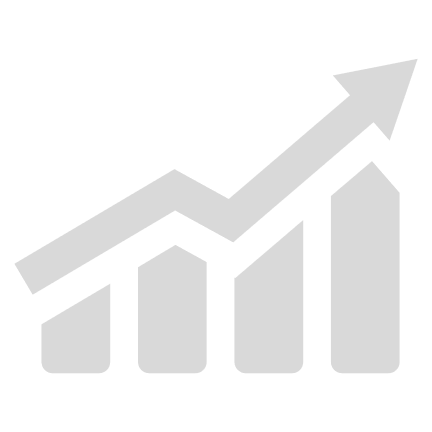 SPECIALTY PRODUCTS
INDUSTRIAL PRODUCTS
M&A


	Growth Platforms


	Market Growth
Specialty Products
Multiple Platforms To Drive Growth
9
[Speaker Notes: In 2020, our Human Nutrition and Health segment generated sales of $400M with an EBITDA margin of approximately 24.3%
Our growth platforms are:
Leveraging Synergies Across the Segment
The FDA’s Recent Recommended Daily Intake recommendation for Choline and Expanded Choline Awareness / Science
Mineral Nutrition where we have the leading brand of chelated minerals to meet growing consumer needs
Systems for Nutritional Beverages
The Curemark® Delivery System where we have a unique delivery system for a drug in development to treat autism
And Geographic Expansion & M&A
In 2020, our Animal Nutrition and Health segment generated sales of $192M with an EBITDA margin of approximately 20.4%
Our growth platforms are:
Further market penetration of our flagship ReaShure® brand, from approximately 40% penetration of the dairy cows in the United States to 50% or more
And from less than 5% in Europe to 20% or more
Additional Rumen Protected Nutrients for Dairy
Like our Next Generation AminoShure XM product that we just launched which is a rumen protected methionine product
Expansion within the Companion Animal and Aquaculture Markets
 and Geographic Expansion & M&A
In 2020, our Specialty Products segment generated sales of $104M with an EBITDA margin of approximately 37.5%
Our growth platforms are:
Within the Performance Gases business
Delivering on the synergies associated with the recent Chemogas Acquisition
And building a global franchise
And within the Plant Nutrition business
Growing through
New Applications such as row crops
New Products such as an organic chelated potassium
And Geographic Expansion]
COVID-19 Pandemic Response Update
Sixteen months into the pandemic, our focus remains on employee safety first, keeping our manufacturing sites operational, and satisfying customer needs. To date; 
all of our manufacturing sites are operating at near normal conditions,
our research and development teams continue to advance our innovation efforts in our laboratories,
and our historical full-time office-based employees are effectively carrying on their responsibilities and functions in a hybrid office/remote manner

Sales challenged during the pandemic by weaker demand in food services and medical device sterilization are starting to slowly return to more normal levels

Demand favorably impacted by changes in consumer behaviors during the pandemic; retail food products, pet food, functional technologies aiding food preservation needs, and immunity strengthening minerals and nutrients, have remained relatively strong

Raw material costs and availability as well as supply chain and logistics disruptions are increasingly, and significantly, impacting costs as we manage through the global macroeconomic uncertainties
COVID-19 Pandemic Still Having An Impact
10
[Speaker Notes: With regards to Covid-19, the last 16 months have certainly been some of the most challenging we have ever experienced.

We have worked very hard to keep our employees safe, our factories operating, and all of our processes functioning so that we could keep our customers fully serviced.  

I am extremely pleased with the response efforts of the Balchem team and ultimately our ability to deliver in 2020, and so far in 2021 despite the pandemic challenges

As we have shared earlier, we knew that sales would likely be challenged by weaker demand in some areas such as food services and medical device sterilization due to fewer elective surgeries. But we are gradually seeing the return to more normal levels and that is encouraging.

At the same time, some of the demand positively impacted such as retail food products and immunity boosting minerals and nutrients have remained strong so far. 

The biggest impact we are seeing at the moment is really around the raw material inflation and disruptions in global logistics. Costs have increased dramatically in a very short time and it is very hard to predict right now if and when these significant price increases while return to more normal levels.

While we are doing everything we can to pass this through to our customers through price increases, it is hard to keep up when prices move so quickly in a short period of time and it could take some time to fully catch up and alleviate the margin pressure.]
Market Outlook – Pre, During, Post Covid-19 Pandemic
Market dynamics for key markets served by Balchem:
Post pandemic market dynamics will largely recover to pre-pandemic outlook, but we remain cautious
11
[Speaker Notes: With the outbreak of Covid-19, and all the uncertainty and volatility that has followed, we have refreshed this market outlook slide based on our current expectations.

Highlighted here are ”Pre”, “During”, and “Post” Covid-19 expectations based on the dynamics we are seeing in the markets we serve.
Food and Beverage – While we have seen lower demand for Foodservice during the pandemic, we have seen somewhat offsetting demand pick up in other areas like retail and preservation and we expect Food service to slowly recover and we don’t see any longer term disruption to our business model
Supplements – we have experienced strong demand during the Pandemic as people focus on immune boosting minerals and vitamins and we expect this heightened awareness to provide some benefit also Post Covid.
Dairy & Protein – While prices have been volatile during the pandemic and supply chains have been disrupted, the impact was relatively short lived and we view the underlying demand fundamentals supporting a healthy market going forward
Agriculture / Plant Nutrition – The impact has been fairly muted and we don’t see any longer term impacts to the overall market dynamics
Medical Device – With fewer elective surgeries being performed during the pandemic, the demand for medical device sterilization has decreased.  While there is clearly some pent up demand, we are cautious in terms of how long it will take for people to want to return to the hospitals and we think there may be some extended delay in this recovery.
Energy – This part of our portfolio has really become insignificant at this point in time with the reduced fracking activity, and with expected demand for oil to be lower for the foreseeable future, we are not betting on any recovery in this space.

Taking a step back, we believe that in aggregate, the post-pandemic market dynamics will largely be in-line with our pre-pandemic outlook, but we are cautious given the higher degree of uncertainty that prevails at the moment.]
Q3 2021 Financial Summary
Sales
($M)

 13.0%
Adj. EBITDA
($M)

 8.8%
Adj. Net Earnings
($M)

 11.3%
Adj. EPS
($/share)

 10.9%
Strong growth in all three segments
Higher sales prices to recapture raw material inflation
Driven by Sales growth
Raw material inflation and logistics and distribution disruptions key headwinds, partially offset by pricing
Driven by Sales growth
Slightly higher tax rate in Q3 ’21 compared to Q3 ’20
Growth in earnings
Small increase in diluted outstanding shares (+0.4%)
Strong Quarter In Challenging Environment
12
[Speaker Notes: In terms of our most recent quarter’s performance, being the 3rd quarter of 2021:

Overall, we had a very strong quarter:
Consolidated sales were up 13% year over year led by strong growth in all three segments

We also delivered record Adjusted EBITDA, up 8.8% from the prior year quarter. We are experiencing significant Raw Material inflation as well as continued disruption in the global logistics and distribution channels, but we have been able to partially offset this with increased pricing as well as improved manufacturing efficiencies. 

And Adjusted Net earnings of $30.0 million, were up 11.3% year over year, driven by the higher sales offset partially by a slightly higher tax rate in Q321 of 23.6% compared to 23.4% in prior year. The lower rate in the prior year was primarily due to higher R&D tax credits

So overall, a strong quarter and one that showed our resilience and ability to deliver also in very challenging environments]
Historical Financials
ADJ. EBITDA ($M)
SALES ($M)
ADJ. EPS ($/share)
ADJ. NET EARNINGS ($M)
Consistent Performance Due To Resilient Business Model
13
[Speaker Notes: Over the last 6 years, ending 2020, we have delivered consistent performance and growth as you can see from these charts showing:
Sales
Adj. EBITDA
Adj. Net Earnings
And Adj. EPS

And 2020 was our 10th consecutive year of sales & Adjusted EPS growth 

Further, you can see that we have continued this trend in 2021, where YTD Sales are up 12%, and Adj. EBITDA is up 10%.]
Segment Financials
SALES ($M)
ADJ. EBITDA ($M)
Other

SP

ANH




HNH
Other

SP

ANH



HNH
Resilient Business Models
14
[Speaker Notes: Each of our segments has contributed nicely to our growth over this time frame as well
HNH CAGR 2017-2020 of 8.2%
ANH CAGR 2017-2020 of 6.8%
SP CAGR 2017-2020 of 12.2%
Balchem CAGR 2017-2020 of 5.8%

HNH CAGR 2015-2020 of 7.5%
ANH CAGR 2015-2020 of 3.0%
SP CAGR 2015-2020 of 13.8%
Balchem CAGR 2015-2020 of 5.0%

Maybe don’t say: Our Other and Unallocated sales in industrial markets have been significantly volatile over the last five years and has negatively impacted overall growth]
Capital Allocation Strategy and M&A
Capital Allocation Strategy
Annual Cash Flow ($M) and Debt Leverage Ratio
Prioritize organic growth investments
Augment organic growth with targeted M&A
Pay down debt
Continue to pay and grow dividend
Stock buy-backs for anti-dilution

Six acquisitions since 2016
Focus on core Nutrition & Health
Adding geographic reach, adjacent products/technologies, and market consolidation
0.0 Debt Leverage
M&A
Maintain Disciplined Capital Allocation Strategy
15
[Speaker Notes: Our Capital Allocation strategy remains unchanged

We continue to prioritize organic and inorganic growth

While maintaining a healthy balance sheet and a sensible debt leverage ratio
As you can see from the chart that we have done over the last 5 or 6 years]
Recent Acquisitions
Augmenting Organic Growth With Targeted Acquisitions Close To Core
16
[Speaker Notes: We have made six bolt-on acquisitions over the last four years to add:
adjacent product offerings to our portfolio
geographic expansion
And to create scale and drive industry consolidation

And All of these acquisitions have been very close to our core, and have helped to build:
larger, stronger, better positioned businesses within Balchem]
Free Cash Flow Conversion
Free Cash Flow as % of Non-GAAP Net Earnings
Solid Free Cash Flow Conversion, Turning Profits Into Cash
17
[Speaker Notes: Additionally, cash conversion is an important focus for us

Over the last few years, we have averaged a Free Cash Flow as a % of Non-GAAP Net Income of around 100%, showing our ability to turn profits into cash

We have maintained this strong performance over the years and certainly plan to continue to do so,
baring any significant capital expenditures, that for example, we invested in, in 2015]
Dividends
Annual double-digit dividend growth for the last decade
Consistency in execution
($/share)
Consistent Dividend Policy
18
[Speaker Notes: We are also maintaining a consistent dividend approach and we have grown our dividend double-digits for the last decade.

And we just announced here in December another year of double-digit dividend growth, taking the dividend from 52 to 58 cents, an 11.5% increase YoY]
Our Sustainability Framework
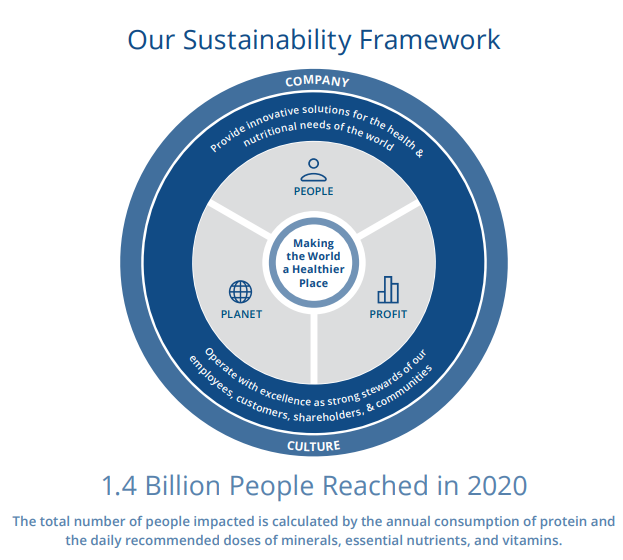 Every day, Balchem is delivering trusted solutions that enhance health and well-being through science. 

The two objectives of our sustainability strategy directly support our vision of making the world a healthier place:
providing innovative solutions for the health and nutritional needs of the world
and operating with excellence as strong stewards of our employees, customers, shareholders, and communities

One of our proud accomplishments is Balchem’s impact on 1.4 billion people each year.
Making The World A Healthier Place
19
[Speaker Notes: With regards to Environmental, Social, and Corporate Governance, we have taken the opportunity to consolidate all the great work that we have been doing for many years, into a consolidated report that we have published for the third year in April 2021. 

Our two primary objectives of our sustainability strategy are to 
provide solutions for the Health and Nutrition needs of the world
and act as strong stewards of all our stakeholders]
Our 2030 ESG Goals
OPPORTUNITY EXAMPLES

Process improvements in spray  drying by increasing feed solids

Reduce drying with product design  (e.g., ReaShure®-XC)

Major consumer efficiency improvements  (e.g., modernized boilers)

Use of renewable energy sources  (e.g., Grimbergen solar project)
EMISSIONS  REDUCTION
Balchem commits to reduce our GHG emissions by
25%
WATER
CONSERVATION
Balchem commits to reduce our global water use by
25%
OPPORTUNITY EXAMPLES

Eliminate “once through” cooling water  systems in Marano and Verona sites

Reduce water use in clean in place (CIP)  systems with improved utilization and  change to dry clean options

Condensate recovery systems
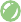 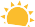 Committed To 2030 Goals
20
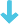 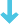 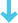 10
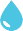 [Speaker Notes: Of particular note in the report, we have, for the first time, published our 2030 goals to:
reduce both greenhouse emissions and
water usage by 25% by that date.
We are very proud of the report and the progress we have been making and I would encourage you to go to Balchem.com to read the report.]
Measuring Our Progress
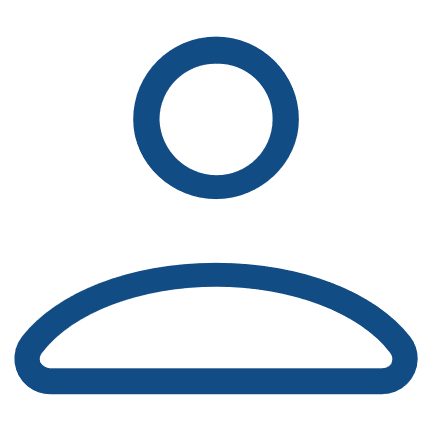 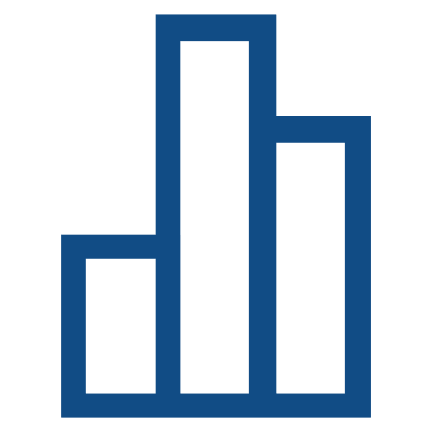 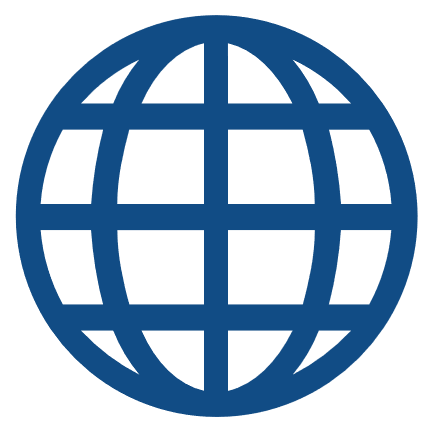 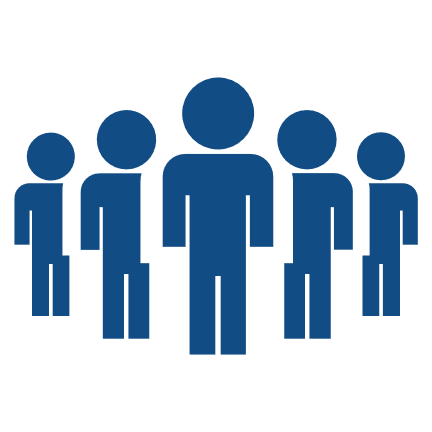 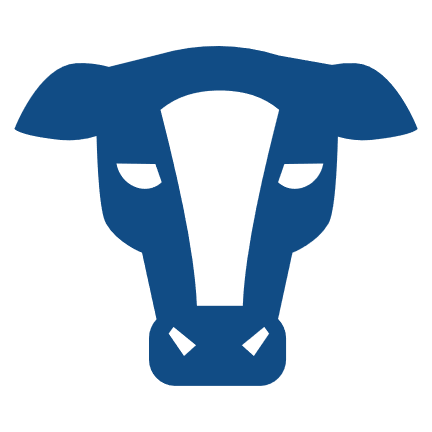 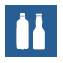 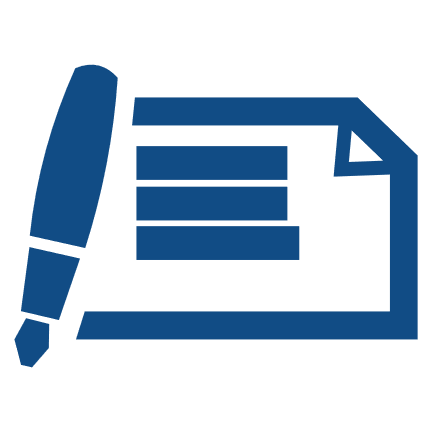 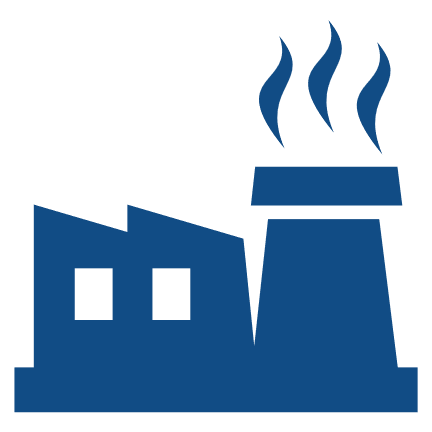 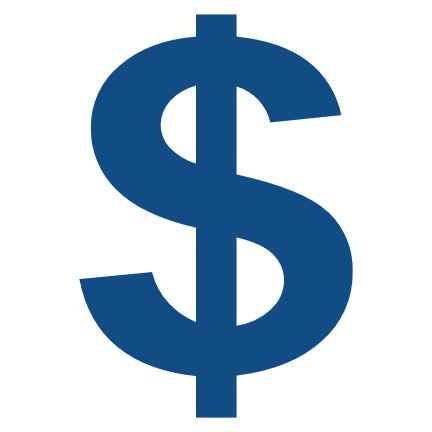 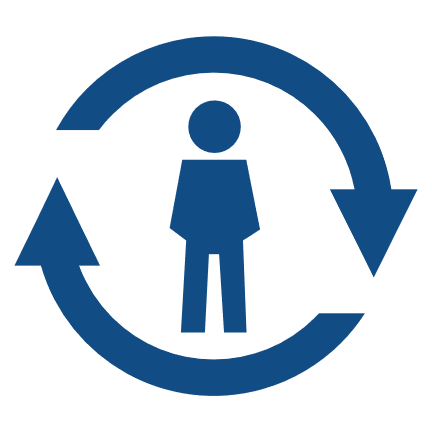 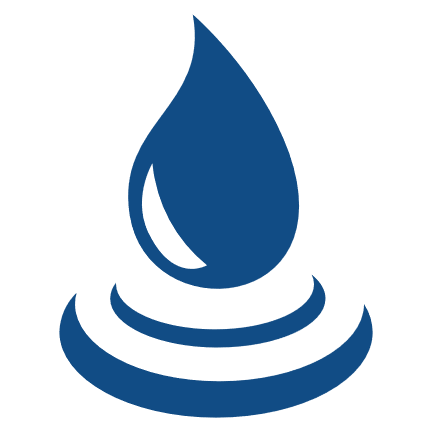 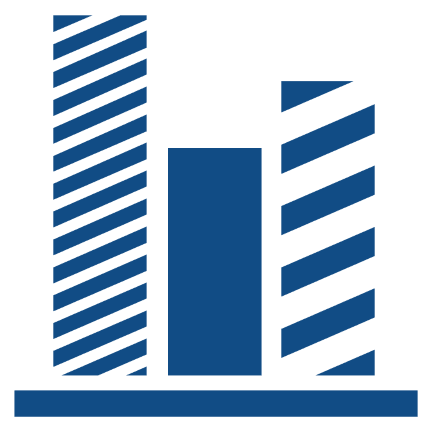 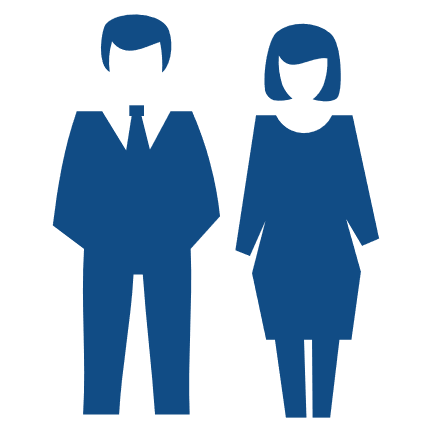 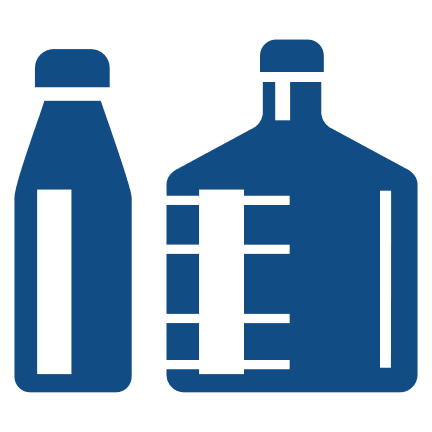 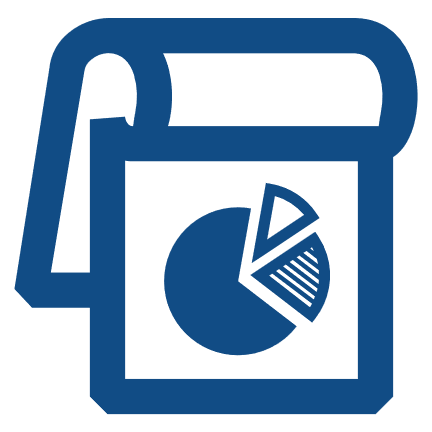 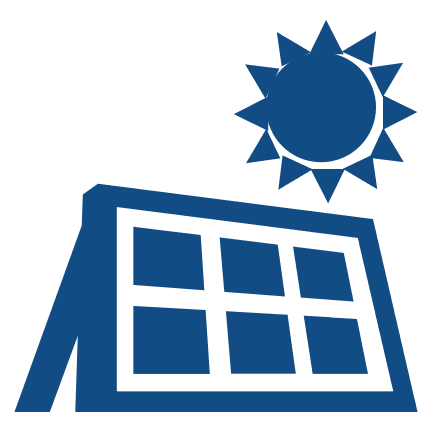 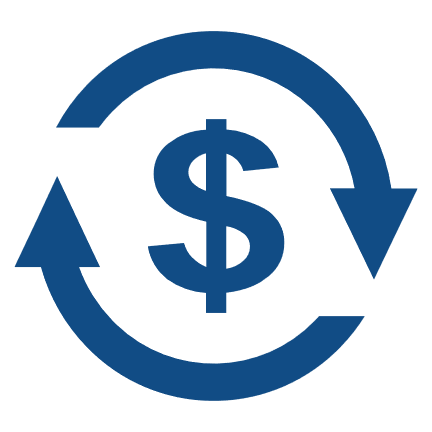 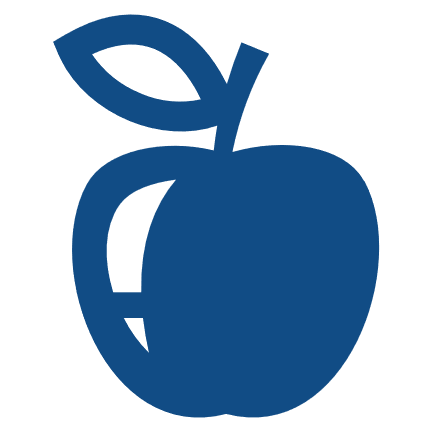 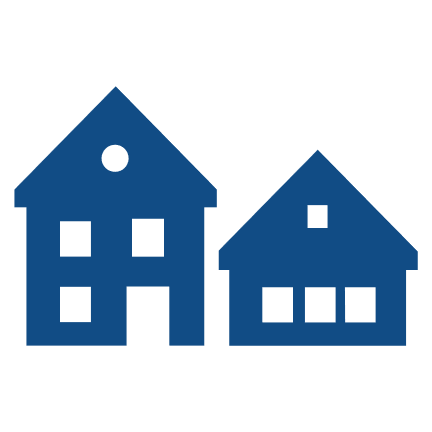 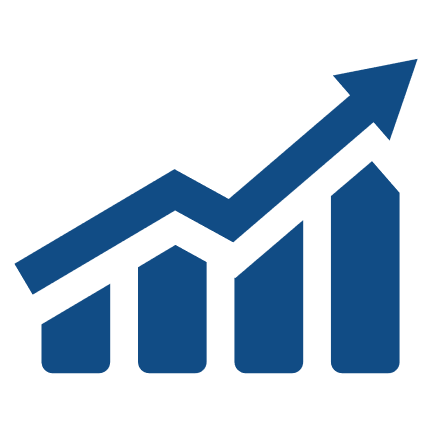 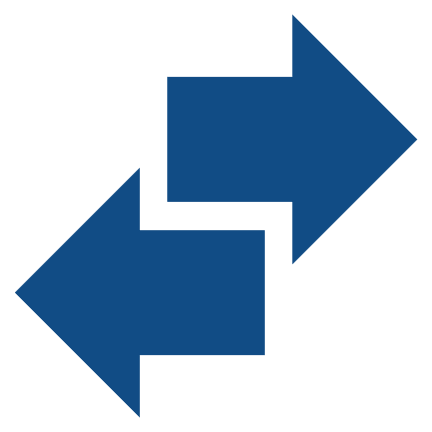 People, Planet, Profit
21
[Speaker Notes: We report out around three pillars:
People, Planet, Profit

We are proud of our accomplishments to date and look forward to sharing updates with you as we progress our initiatives to make the world a Healthier Place]
What Makes Balchem Unique?
Proven ability to grow in all economic conditions
Steady and thoughtful capital allocation
Continued innovation
Consolidated position in Choline
Premium branded products and patent portfolio
EPA Registrations for EO and PO
Protected Positions
Proven Track Record Of Growth
Delivery Systems
Microencapsulation
Systems (Powders, Flavors)
Chelation
Choline
Organic growth platforms and earnings power
Market Penetration
New Product Development
Geographic expansion
Strategic M&A
Curemark®
Future Upside
Technologies
Well Positioned For The Future
22
[Speaker Notes: Overall, we believe Balchem in a unique company with attractive characteristics
We have a track record dating more than 50+ years and continue to innovate in the industry
We have carved out protected positions in our markets and stay ahead of our competition
We are able to leverage a number of key technologies across our segments and drive synergies
And we have a tremendous future upside potential from to grow organically both through market penetration and geographic expansion with our existing and new innovative products]
Summary / Wrap Up
Leading Positions in Attractive Markets

Creating New Demand Through Innovation

Delivering Healthy Margins

Generating Cash Flow from Operations Available for Reinvestment

Proven Track Record
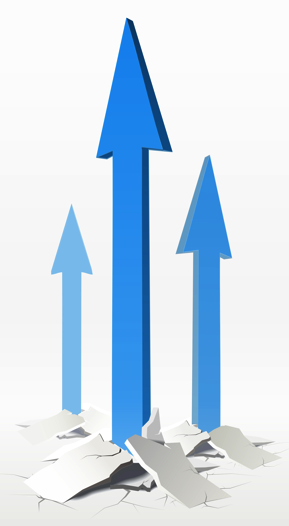 Reasons To Invest
23
[Speaker Notes: In summary, there are 5 primary investment highlights that I hope you took away with from this presentation.
We have Leading Positions in Attractive Markets
We are Creating New Demand Through Innovation and Driving Growth Across our Segments
We Deliver Healthy Margins
We are Generating Strong Cash Flow from Operations Available for Reinvestment
And we have a Proven Track Record of Growth]
24
[Speaker Notes: Thank you very much for your time today

and more importantly, thank you for your interest in our company]
Appendix
25
Non-GAAP Financial Information
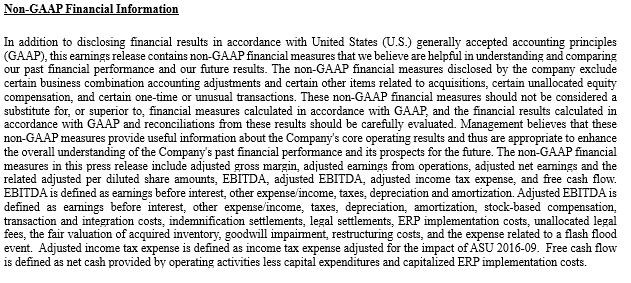 26
Non-GAAP Financial Information - Continued
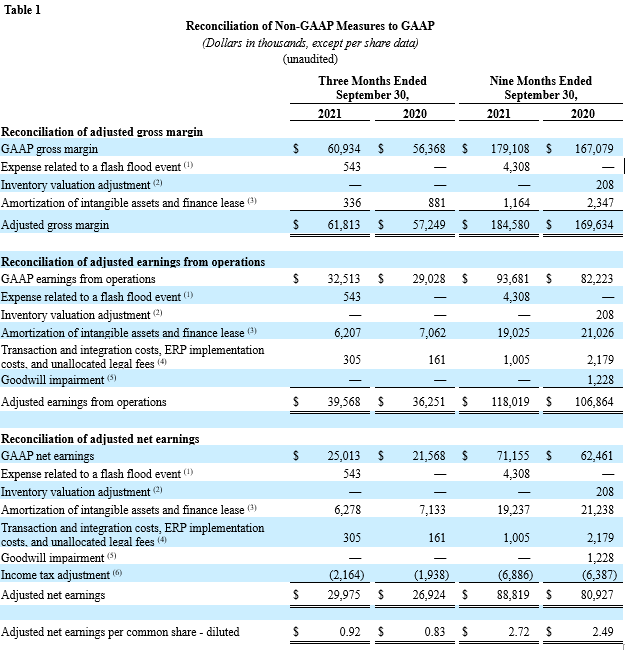 27
Non-GAAP Financial Information - Continued
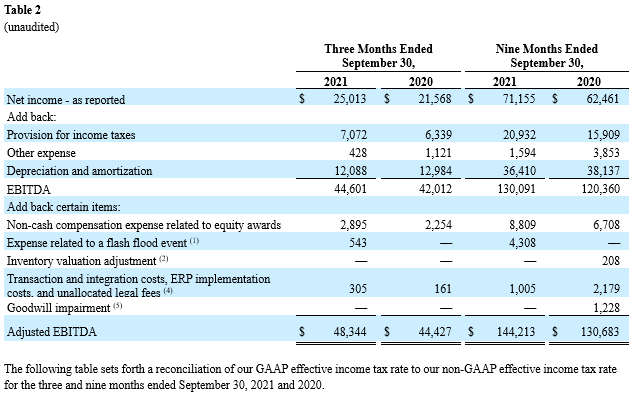 28
Non-GAAP Financial Information - Continued
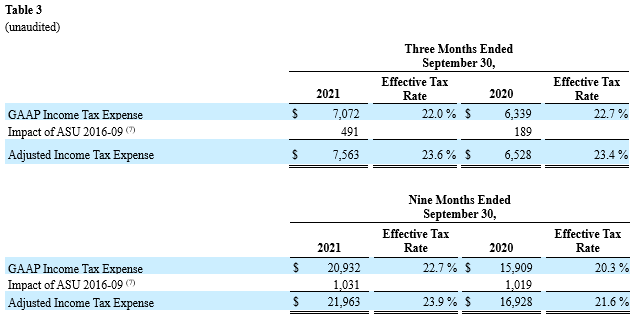 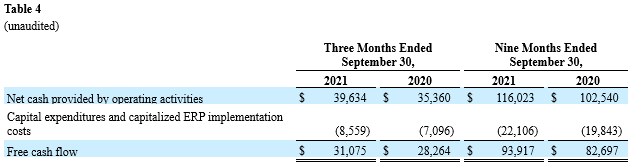 29
Non-GAAP Financial Information - Continued
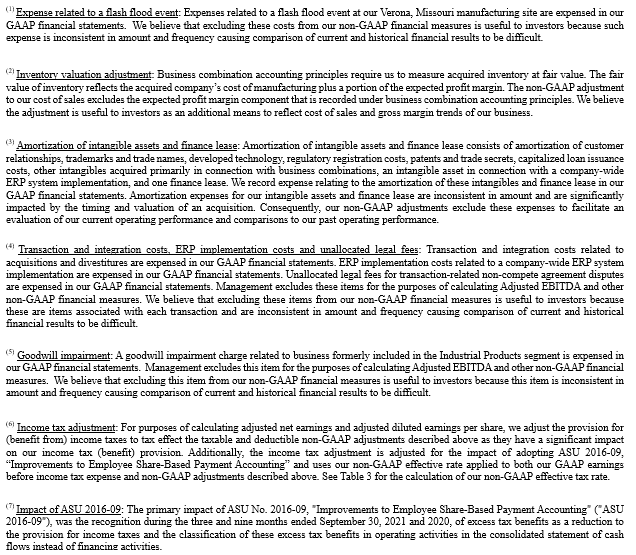 30